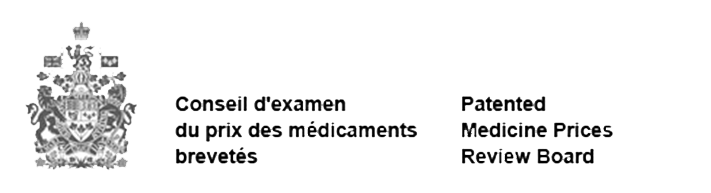 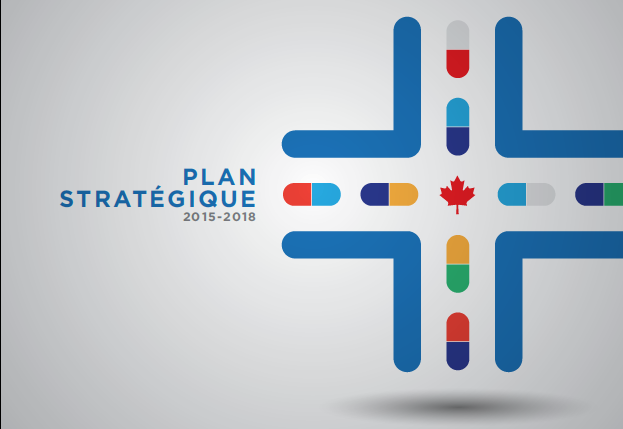 Douglas Clark
Directeur général
CEPMB
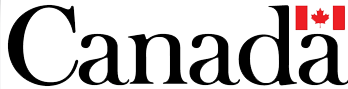 Pourquoi un plan stratégique?
Le Canada, comme de nombreux pays, fait face à l’augmentation des coûts des soins de santé alors que les tiers payants sont confrontés à la difficulté de concilier des budgets de médicaments limités et l’accès des patients à de nouvelles technologies de la santé prometteuses, mais dispendieuses. 

Le système canadien est unique au monde du fait qu’il compte un organisme de réglementation fédéral chargé de contrer les abus des monopoles de droit fondés sur les brevets sans disposer d’un mécanisme lui permettant de tirer profit de son pouvoir d’achat à l’échelle nationale.

De plus en plus, l’efficacité du CEPMB à jouer son rôle réglementaire dans le système canadien est remise en question :  








Le CEPMB doit manifestement s’adapter à un marché pharmaceutique en évolution rapide, mais de quelle manière exactement?
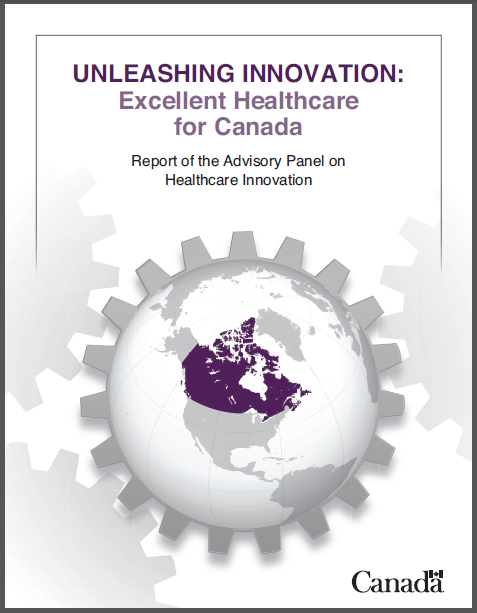 « [...] Le Groupe a des points de vue mitigés sur le CEPMB [...] Le Canada a livré une piètre performance dans la gestion des prix des médicaments. Pour aggraver la situation, l’industrie n’a pas respecté son engagement d’augmenter ses investissements en recherche et développement (R et D). À mesure que les achats collectifs augmentent dans les régimes collectifs, et éventuellement dans les régimes privés, le rôle du CEPMB est susceptible de devenir encore plus restreint. »
Rapport du Groupe consultatif sur l’innovation des soins de santé (2015)
2
Objectifs stratégiques
Le processus de planification stratégique d’un an du CEPMB a culminé avec une nouvelle vision, un énoncé de mission révisé et les objectifs stratégiques suivants :


Objectif stratégique 1 — réglementation et rapports axés sur le consommateur

Objectif stratégique 2 — modernisation du cadre

Objectif stratégique 3 — partenariats stratégiques et sensibilisation du public
3
Origines du CEPMB
Le Canada a adopté une réforme à deux volets de son régime de brevets sur les médicaments en 1987 (le projet de loi C-22) qui visait à maintenir l’équilibre entre des objectifs de politiques industrielles et sociales susceptibles d’être en concurrence :

Renforcer la protection des brevets des fabricants de médicaments pour favoriser la R et D.
Atténuer les conséquences financières de la protection accrue des brevets pharmaceutiques pour les tiers payants.

Le CEPMB a été conçu comme le « pilier de protection des intérêts des consommateurs » du projet de loi C-22, pour s’assurer que les titulaires de brevets n’abusent pas de leurs nouveaux monopoles de droit en exigeant des prix trop élevés. 

L’intention était de doubler la R et D au Canada (pour atteindre 10 % des revenus) tout en maintenant des prix comparables à ceux des pays où il se fait beaucoup de R et D (le CEPMB-7*) afin de payer notre « juste part ».



* Les États-Unis, le Royaume-Uni, l’Allemagne, la Suisse, la Suède, la France et l’Italie.
4
Incidence de la politique
Les prix sont élevés et il se fait peu de R et D.

Les prix des médicaments brevetés au Canada demeurent, en moyenne, légèrement inférieurs à la médiane des sept pays du CEPMB (CEPMB-7), mais seulement parce que les prix élevés aux États-Unis faussent la médiane.
Les prix en France, en Italie et au Royaume-Uni sont de 13 à 25 % moins élevés que les coûts au Canada et sont de 3 à 4 % inférieurs en Suède et en Suisse.
Les prix en Autriche, en Espagne, aux Pays-Bas et en Nouvelle-Zélande sont de 14 à 34 % inférieurs.

En 2005, seuls les prix des médicaments brevetés en France et en Italie étaient moins élevés qu’au Canada (parmi nos comparateurs). Aujourd’hui, seuls l’Allemagne et les États-Unis ont des prix plus élevés.

À l’inverse, la R et D continue de diminuer, à 4,4 % des revenus des ventes de médicaments brevetés au Canada pour tous les détenteurs de brevets (5,0 % pour les membres de Rx& D); cela représente une fraction de la moyenne de 21,8 % du CEPMB-7.
5
Les prix sont élevés
Les ratios des prix moyens des pays étrangers par rapport aux prix canadiens brossent une image claire (médicaments brevetés, 2014)
Source : Base de données IMS MIDAS, 2005-2014, IMS AG.
6
Le taux de R et D est faible
Les ratios entre la R et D et les ventes sont encore moins favorables
En 2012, la R et D a augmenté en Allemagne, aux États-Unis, en Suisse et en moyenne, mais elle s’est écroulée au Canada.
En 2000, la R et D au Canada atteignait son objectif de 10 %, lequel ne représentait que la moitié de la moyenne du CEPMB7.
2000
2012
7
Changements
Réforme internationale des régimes d’établissement des prix et de remboursement

En 1987, la comparaison des prix en est à ses balbutiements. Aujourd’hui, son utilisation est largement répandue, mais de plus en plus comme complément à d’autres moyens de contrôle des prix et des coûts.

Entre 2010 et 2014, 23 pays européens ont commencé à planifier ou à mettre en œuvre leur cadre de réglementation des prix et des coûts des produits pharmaceutiques.
8
Changements
Médicaments onéreux

L’ère des médicaments « vedettes » commercialisés en masse tire à sa fin, alors que les modèles d’affaires se tournent vers les médicaments spécialisés onéreux à des prix que même les tiers payants bien nantis ont du mal à payer.
Croissance des dépenses par segment en 2014
Source : IMS Brogan. Achats des pharmacies et des hôpitaux canadiens, MAT décembre 2014
9
Changements
Facteurs de coût
La croissance nette des dépenses a été faible dernièrement en raison de l’effet de « traction » de la substitution générique et de la réduction des prix des produits génériques.

Les facteurs de coûts à l’origine de ces effets de traction sont en croissance et représentent un défi de plus en plus important.
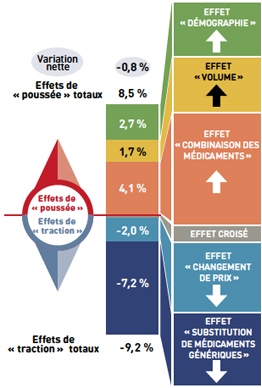 Source : IMS Brogan. Achats des pharmacies et des hôpitaux canadiens, MAT décembre 2014
10
Qu’est-ce qui a changé?
Négociations mixtes des prix par les provinces

Les provinces et les territoires ont amélioré leurs positions de négociation grâce à l’APP.
Depuis le mois d’octobre, le Québec fait officiellement partie de l’APP pour les produits de marque et génériques.

Quatre-vingt-deux négociations mixtes sur les médicaments de marque ont été menées à terme selon les dernières données.
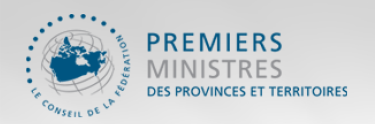 Jusqu’à maintenant, les négociations mixtes sur les médicaments de marque et la réduction du prix des produits génériques ont entraîné des économies annuelles de plus de 500 millions $ pour les régimes publics.

Pour la toute première fois, un groupe de provinces participe aux audiences du CEPMB sur les prix excessifs.
Source : ICIS (2014)
11
Changements
Comparaison des prix à l’échelle internationale + absence de transparence dans l’établissement des prix = segmentation du marché et discrimination par les prix

Afin de préserver la capacité de discriminer par les prix dans un marché mondial où la comparaison des prix est très répandue, les fabricants ont commencé à négocier des remises et des escomptes confidentiels. 

Les économies réalisées grâce à l’APP profitent actuellement à moins de 35 % du marché, et les quotes-parts des consommateurs couverts par les régimes publics sont fondées sur les prix courants (plutôt que sur les prix faisant l’objet de rabais confidentiels).

Des préoccupations relatives à la loi de la concurrence ont jusqu’à maintenant empêché les assureurs privés, responsables de la même part du marché que les provinces, de participer à des négociations mixtes ou de faire des achats groupés.

Les Canadiens non assurés n’ont aucun pouvoir de négociation et paient les prix les plus élevés (c.-à-d. les prix courants).
12
Qu’est-ce qui a changé?
Débat au sujet de l’assurance-médicaments

L’assurance-médicaments fait de nouveau l’objet d’un important débat public; des études récentes ont estimé que les économies publiques et privées totalisent entre 3 et 11 millions $.
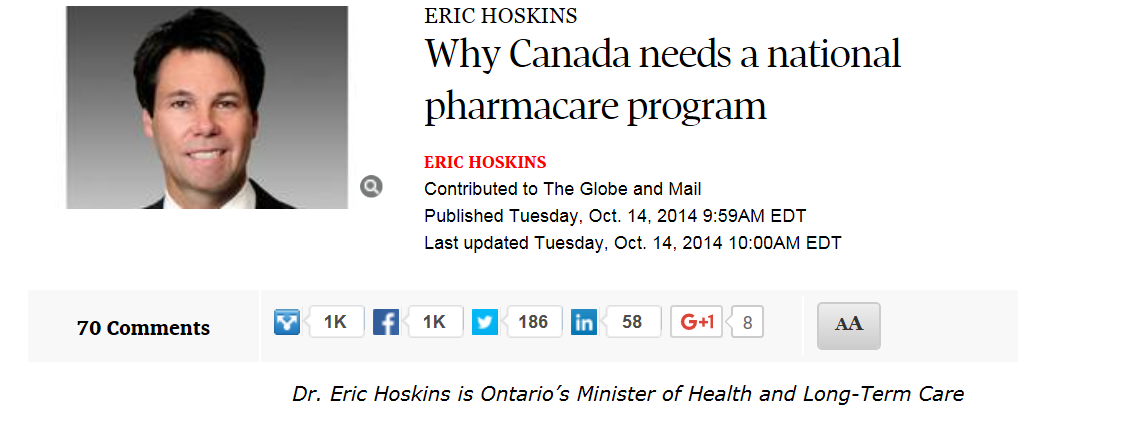 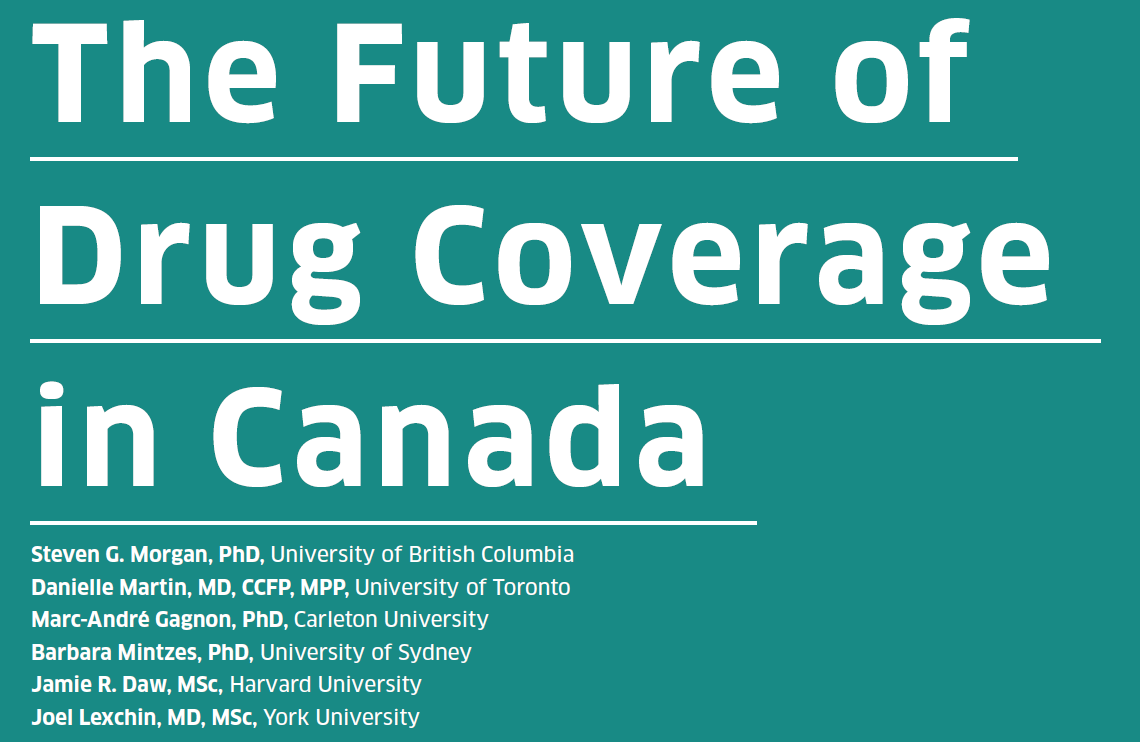 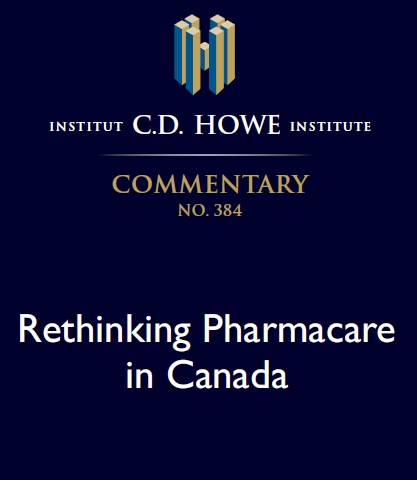 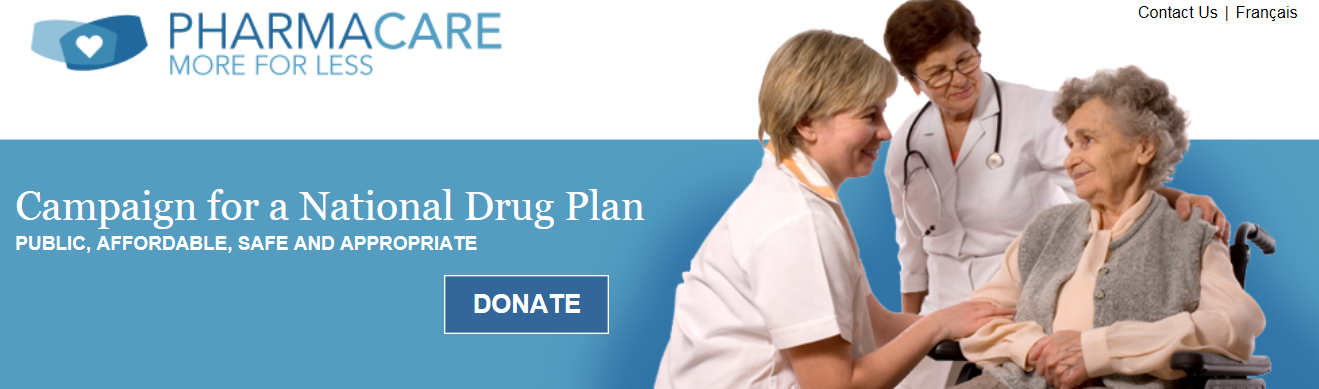 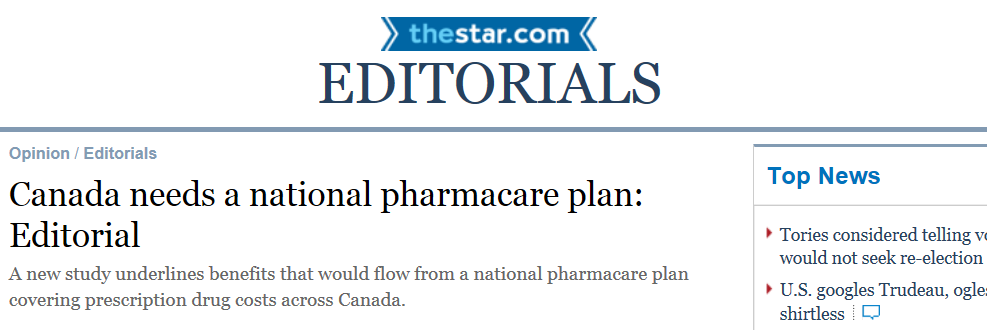 13
Répercussions pour le CEPMB
Depuis que les prix plafond du CEPMB sont fondés sur les prix publics courants plutôt que sur le prix déduction faite des remises et escomptes confidentiels, les prix des médicaments brevetés sont en moyenne de 20 % inférieurs à nos prix plafond.

Par conséquent, les détenteurs de brevets jouissent d’une latitude considérable quant aux prix demandés dans les différents segments du marché.  

Les directives du CEPMB ne mettent pas particulièrement l’accent sur les médicaments spécialisés onéreux même si ces produits n’ont généralement que peu de concurrents, le cas échéant, et sont probablement plus susceptibles de faire l’objet d’abus de puissance commerciale.

Même s’il a d’abord été élaboré pour protéger les consommateurs, le cadre actuel du CEPMB n’offre que peu de protection aux Canadiens qui ont la plus faible capacité de payer et aux assureurs publics et privés dans les circonstances où ils ont peu ou pas de pouvoir compensatoire.

À la lumière de ce qui précède et en vertu de la combinaison récente des prix élevés et de la faiblesse record des activités de R et D, l’efficacité du CEPMB à réaliser les objectifs de la politique initiale est remise en question par plusieurs.

Une nouvelle approche est requise.
14
Vision et mission
Vision

Un système pharmaceutique durable dans le cadre duquel les tiers payants obtiennent l’information dont ils ont besoin pour faire de bons choix en matière de remboursement et grâce auquel les Canadiens ont accès à des médicaments brevetés à des prix abordables.
Mission

Nous sommes un organisme public respecté qui contribue de façon unique et précieuse à la durabilité des dépenses en produits pharmaceutiques au Canada au moyen des mesures suivantes :
Fournir aux intervenants des renseignements sur les prix, les coûts et l’utilisation pour les aider à prendre en temps opportun des décisions éclairées en matière de prix des médicaments, d’achat et de remboursement.
Offrir une vérification efficace des droits de brevet des fabricants pharmaceutiques grâce à l’exercice responsable et efficient de ses pouvoirs en matière de protection des consommateurs.
15
Objectif stratégique 1
Réglementation axée sur le consommateur et production de rapports


À une époque où le prix des médicaments brevetés augmente plus rapidement que celui des sept pays de comparaison du CEPMB et d’autres pays européens, où la R et D a atteint un creux record et où les tiers payants sont aux prises avec l’arrivée massive sur le marché de médicaments onéreux, le CEPMB, s’il veut continuer à respecter l’intention initiale du projet de loi C-22 d’être le « pilier de protection des intérêts des consommateurs » de la politique, doit adopter une approche davantage axée sur le consommateur relativement à la façon dont il assume ses fonctions en matière de réglementation et de production de rapports.
16
16
Objectif stratégique 2
Modernisation du cadre


Le régime canadien est demeuré essentiellement le même depuis 1987, tandis que d’autres pays ont procédé à d’importantes réformes. À la lumière de ce qui précède, le CEPMB déterminera s’il est justifié d’apporter des changements à son mandat réglementaire et établira l’ampleur de ces changements s’il veut veiller à ce que les Canadiens paient leur « juste part » pour des médicaments brevetés. Cela suppose l’examen des options de modernisation et de simplification des directives du Conseil, mais aussi une collaboration avec les partenaires fédéraux, provinciaux et territoriaux au cours de futures discussions sur une plus vaste réforme.
17
17
Objectif stratégique 3
Partenariats stratégiques et sensibilisation du public


Si le CEPMB souhaite que ses efforts de modernisation portent des fruits, il doit nouer des relations avec un réseau d’intervenants de l’industrie pharmaceutique. Nous renforcerons son partenariat avec les tiers payants publics pour fournir en temps opportun encore plus de renseignements pertinents sur le marché. Nous accroîtrons la portée des sujets de nature pharmaceutique sur lesquels nous faisons rapport pour fournir aux consommateurs des renseignements qui les aideront à faire des choix plus rentables. Nous travaillerons étroitement avec nos homologues internationaux afin de partager nos connaissances. Nous adopterons une approche plus proactive de communication avec le grand public.
18
18
Plateforme libérale
« Les priorités d’un gouvernement libéral à l’égard d’un nouvel accord sur la santé comprendront :

L’amélioration de l’accès et la réduction des coûts des médicaments d’ordonnance. Nous faciliterons l’accès aux médicaments d’ordonnance nécessaires. Nous nous joindrons aux gouvernements provinciaux et territoriaux pour négocier de meilleurs prix pour les médicaments d’ordonnance et les acheter en grandes quantités afin de réduire les sommes payées par les gouvernements pour l’achat de médicaments. Nous consulterons les intervenants du secteur et réexaminerons les règles suivies par le Conseil d’examen du prix des médicaments brevetés afin de nous assurer que les gouvernements et les Canadiens paient un juste prix pour les médicaments d’origine. »




https://www.liberal.ca/realchange/investing-in-health-and-home-care
19
19
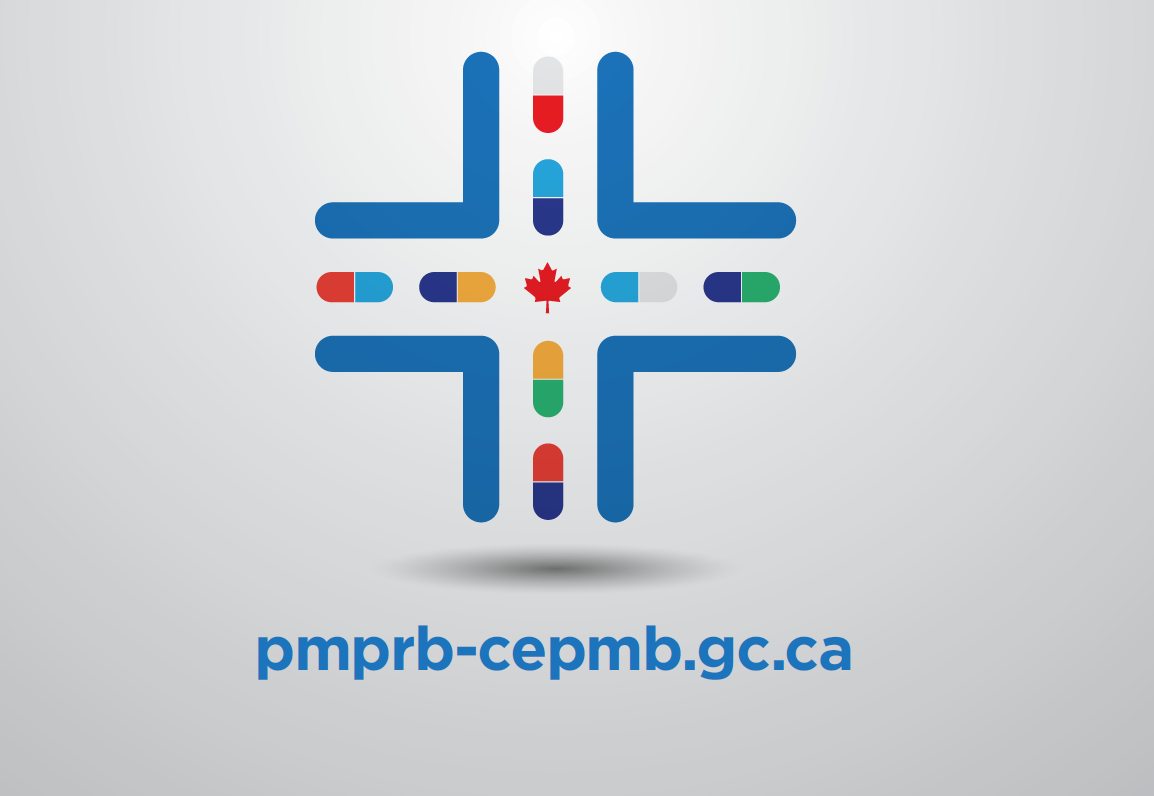 Questions
asdf
20